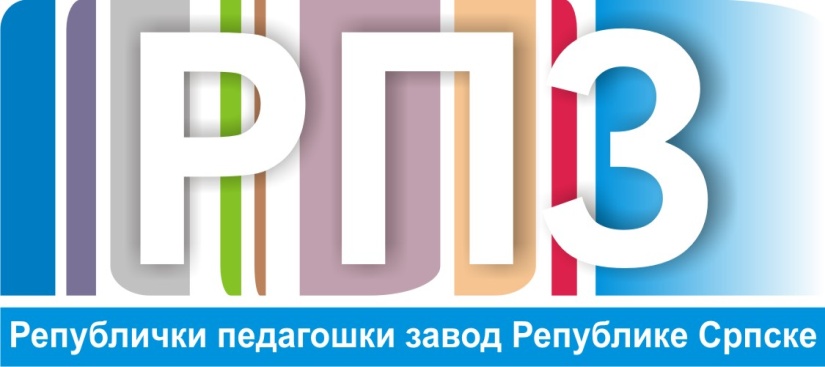 255,
8. разред - Историја
Балканско полуострво крајем 18. и почетком 19. вијека
Јужнословенски народи од средине 19. вијека до Берлинског конгреса
Утврђивање градива
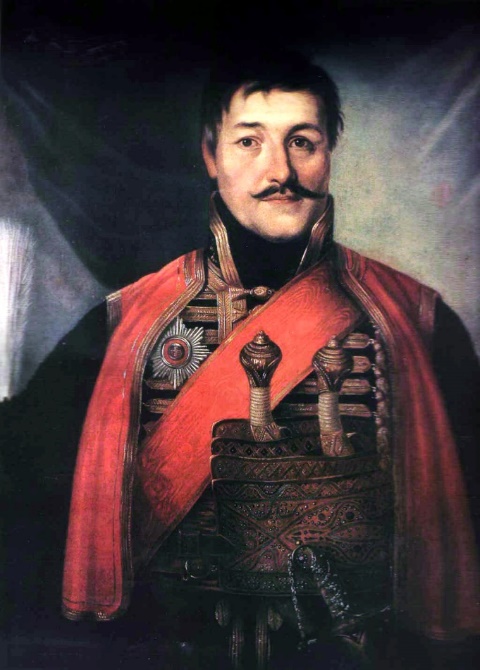 Прва владавина Милоша Обреновића (1815 – 1839.)
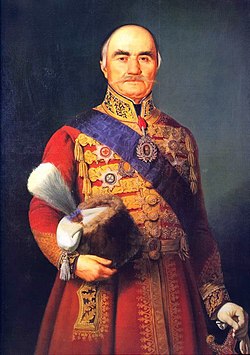 Вук Стефановић Караџић – историограф српске револуције
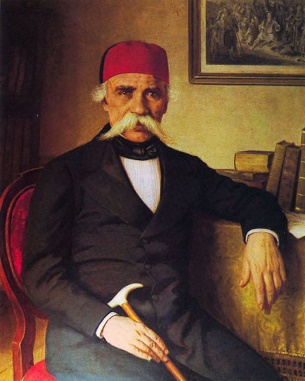 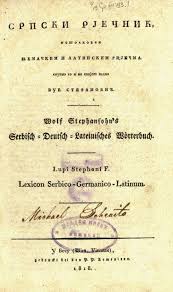 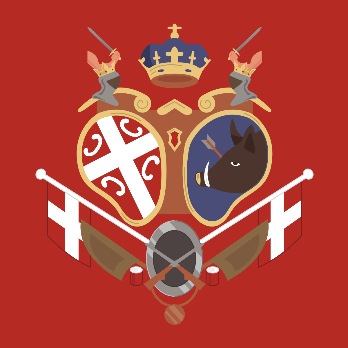 Период владавине уставобранитеља (1842 – 1858.)
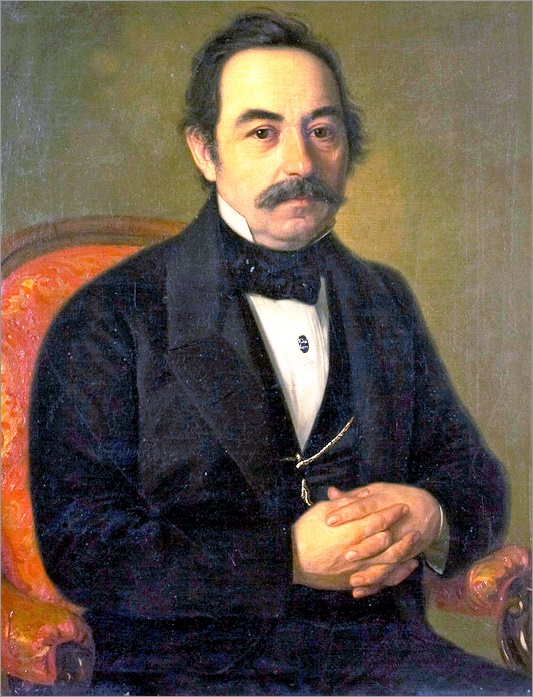 Стварање државе у Црној Гори
ПЕТАР II ПЕТРОВИЋ ЊЕГОШ
1830 – 1851. године владао је Црном Гором
1847. године објављен Горски вијенац
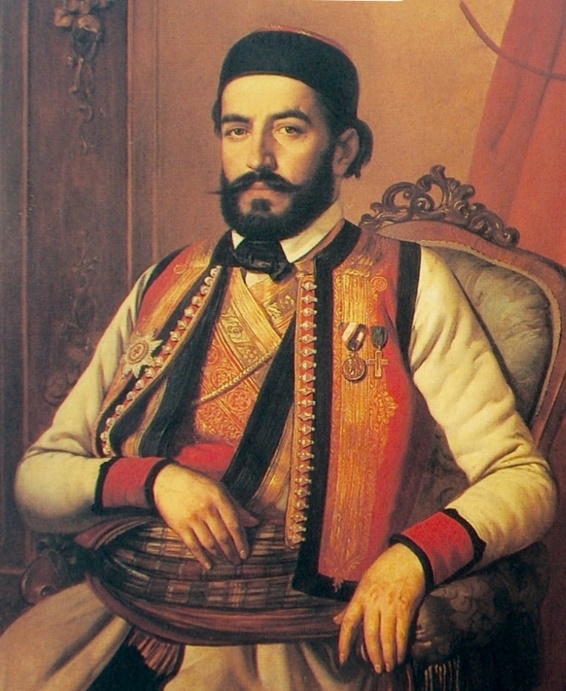 Босна и Херцеговина крајем 18. и почетком 19. вијека
Босанско племство (беговат)
Бегови
Аге
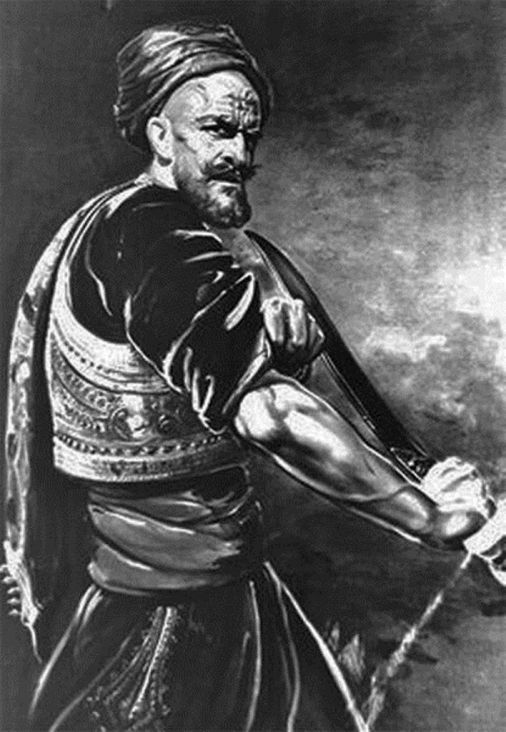 Јужнословенски народи у Хазбушкој монархији крајем 18. и у првој половини 19. вијека
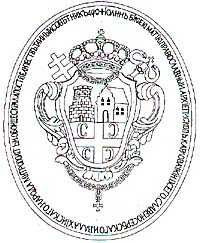 Револуција 1848 – 1849. у Хазбушкој монархији
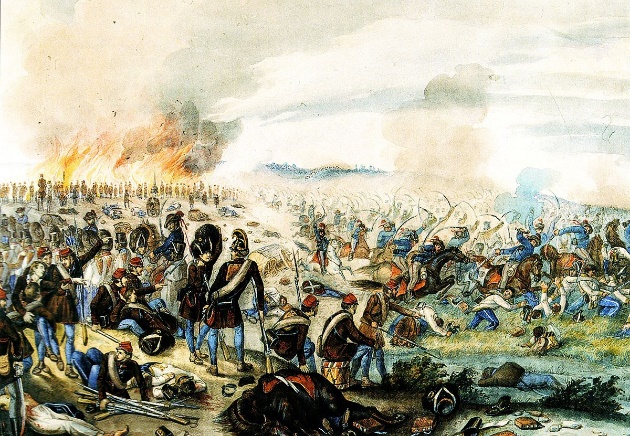 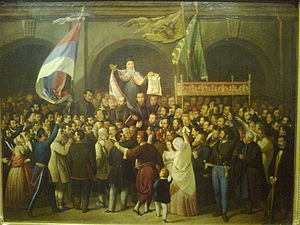 Босна и Херцеговина од средине 19. вијека до Берлинског конгреса
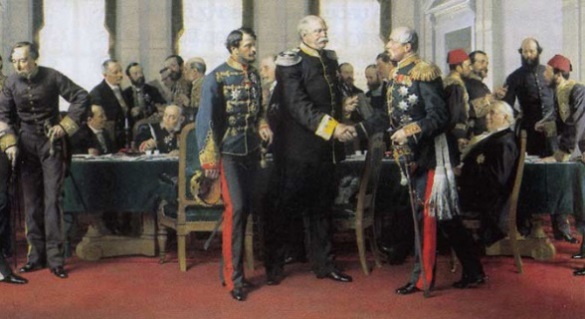 Србија од 1858 – 1878. године
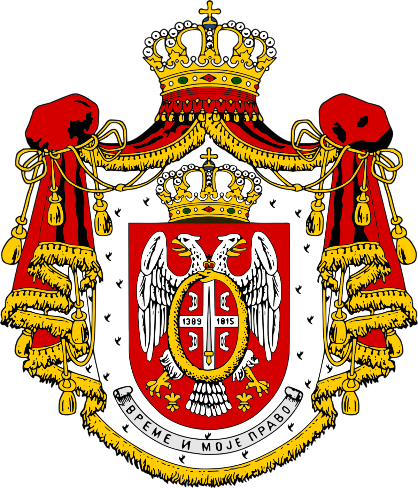 1862. Ужице и Сокол
1867. Шабац, Смедерево, Београд и Кладово
1878. Нишки, Пиротски, Топлички и Врањски округ
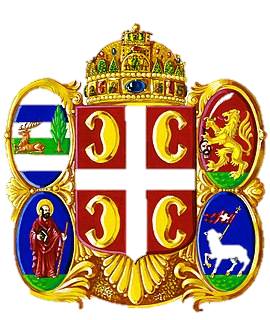 ХВАЛА НА ПАЖЊИ!
Бојан Раковић, професор историје